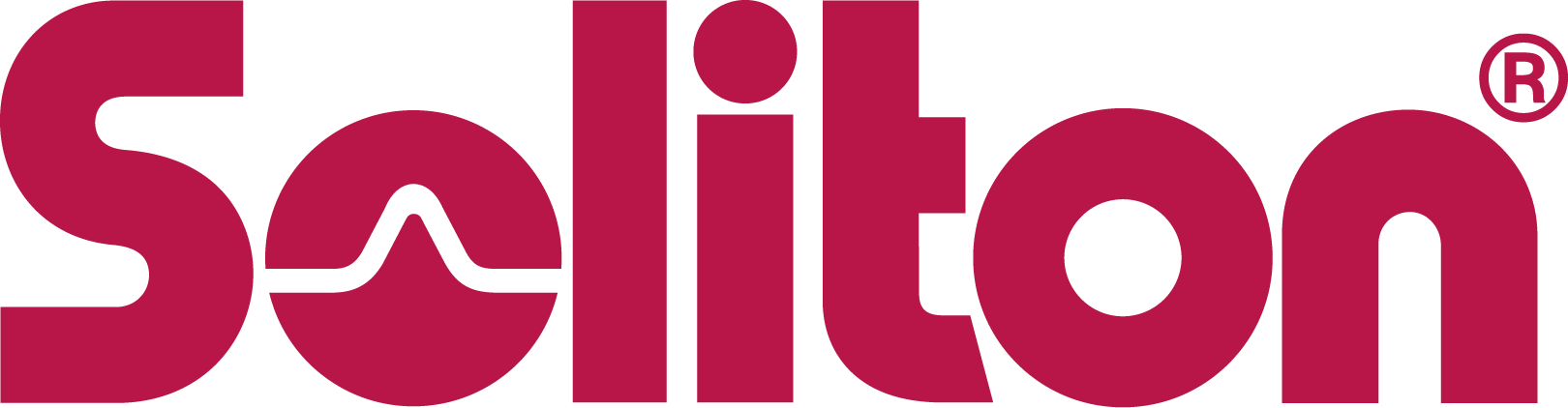 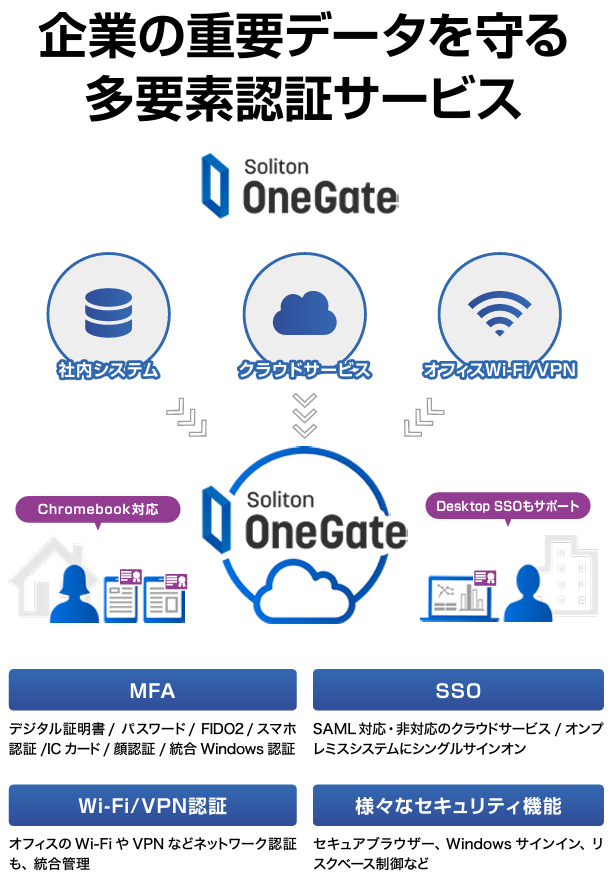 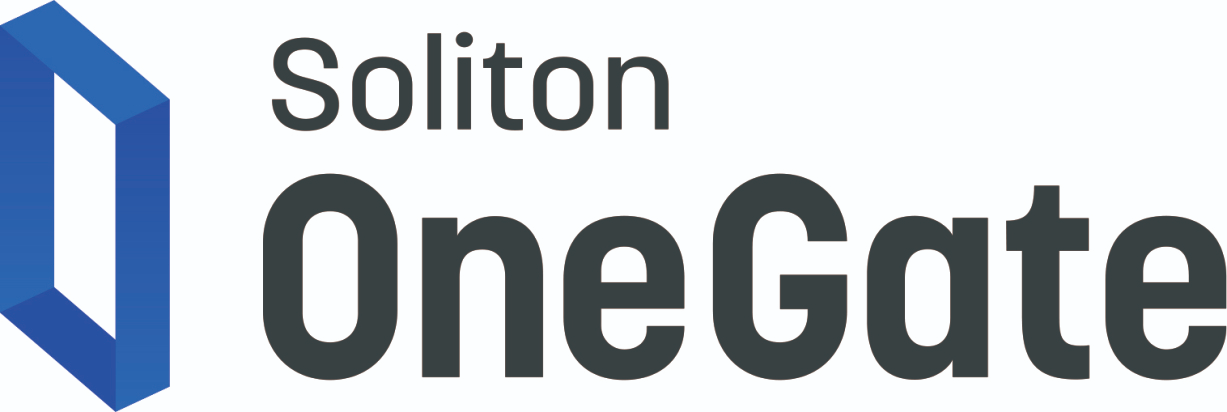 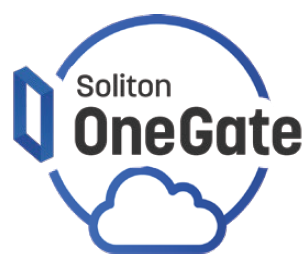 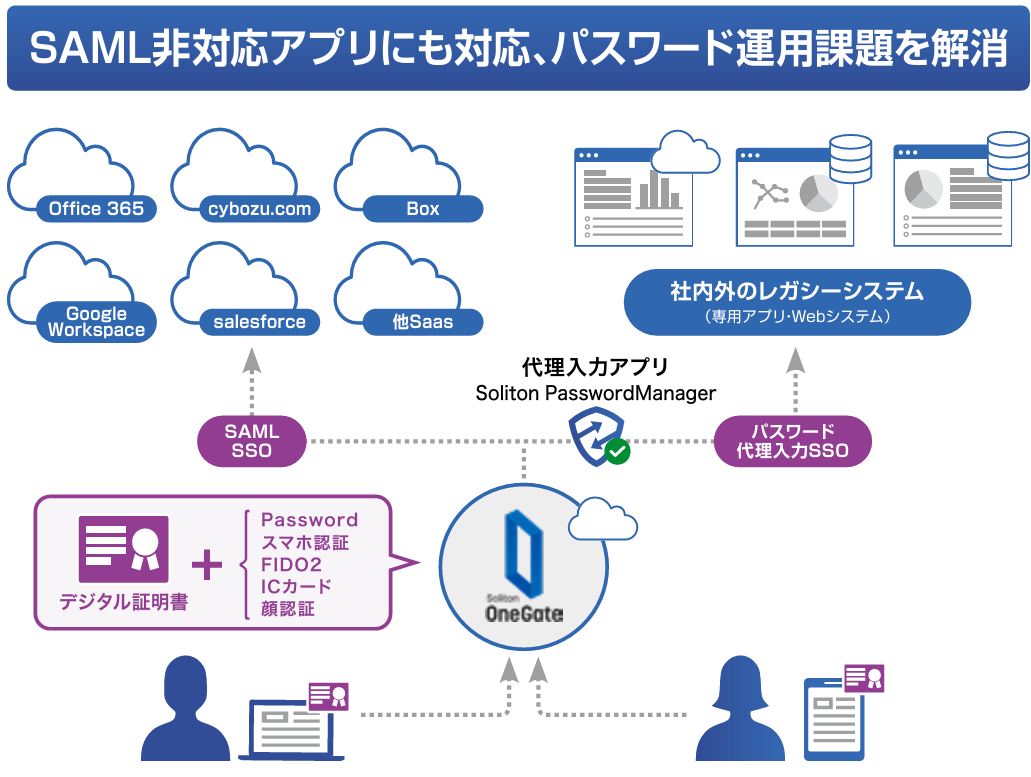 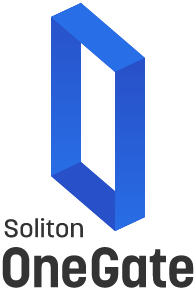 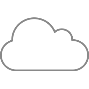 プライベートCAによる
デジタル証明書発行・更新マルチOS対応専用アプリ
によるセキュアな配布
※Intune連携、SCEP対応MDMで配布可能
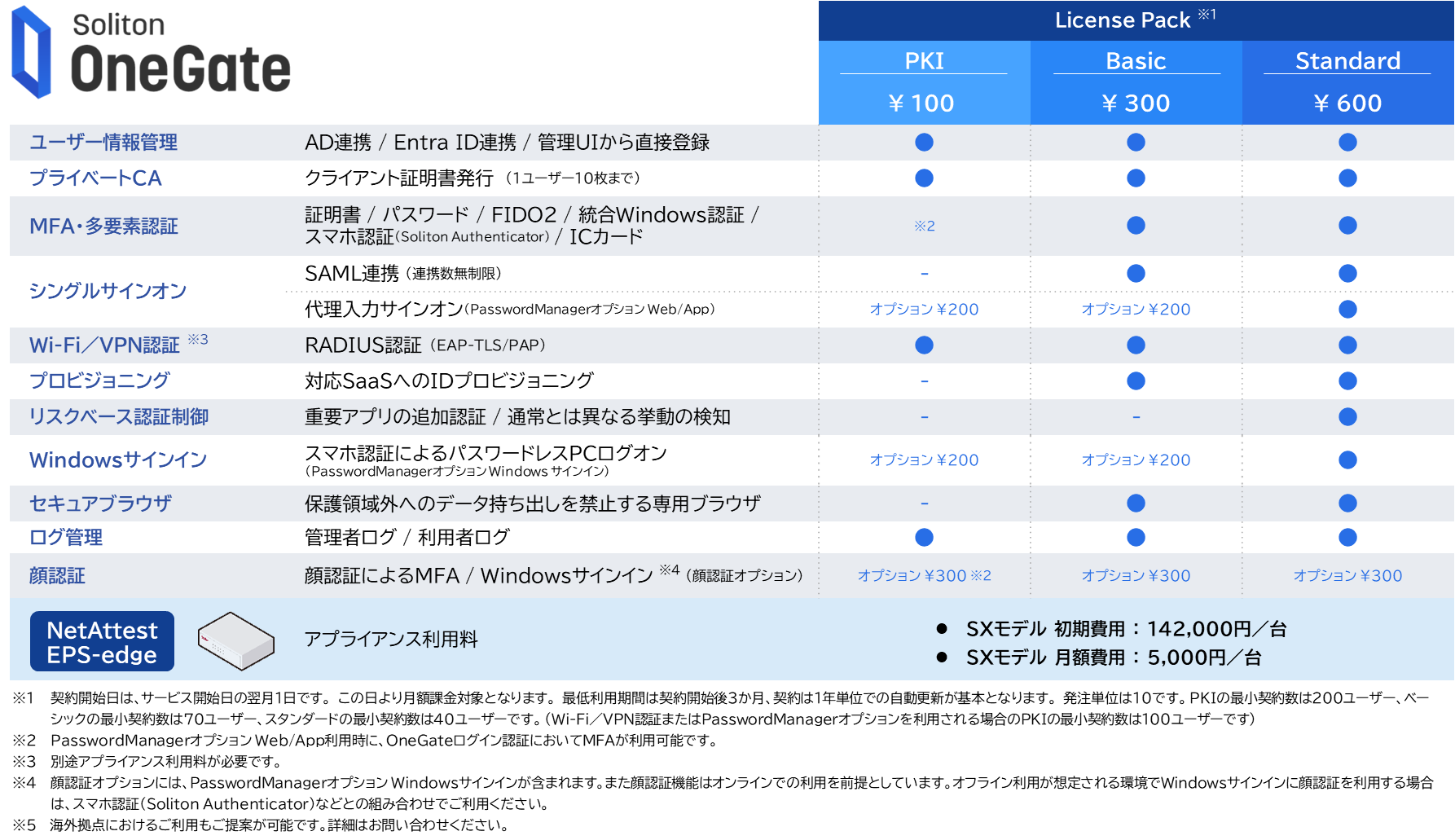 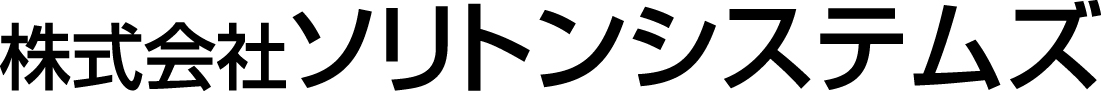 〒 160-0022　東京都新宿区新宿 2-4-3TEL  03-5360-3811
E-mail：netsales@soliton.co.jp